এই স্লাইডটি সম্মানিত শিক্ষকমণ্ডলীর জন্য, বিধায় স্লাইডটি হাইড করে রাখা হয়েছে।
এই কন্টেন্টটি  শ্রেণি কক্ষে উপস্থাপনের সময় কিছু নির্দেশনা প্রয়োজনীয় স্লাইডের slide note এ সংযোজন করা হয়েছে। আশা করি সম্মানিত শিক্ষকমণ্ডলী পাঠটি উপস্থাপনের পূর্বে উল্লেখিত note দেখে নিবেন। এছাড়াও শিক্ষকমণ্ডলী   প্রয়োজনবোধে তার নিজস্ব কৌশল প্রয়োগ করতে পারবেন ।
1
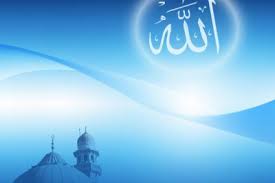 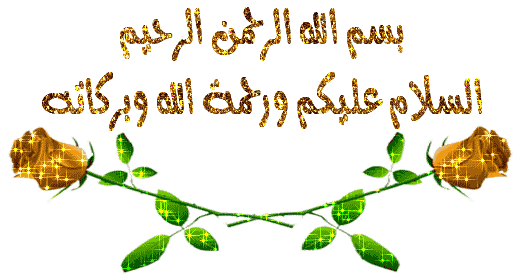 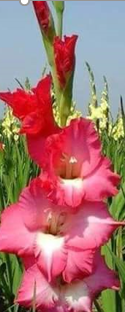 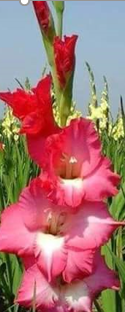 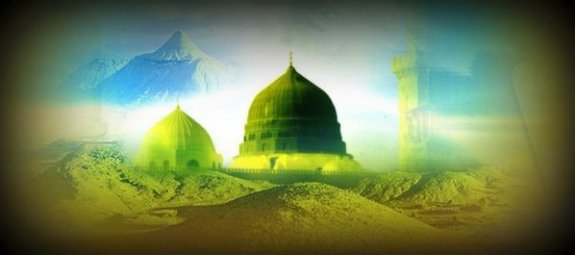 আজকের পাঠে সবাইকে
স্বাগতম
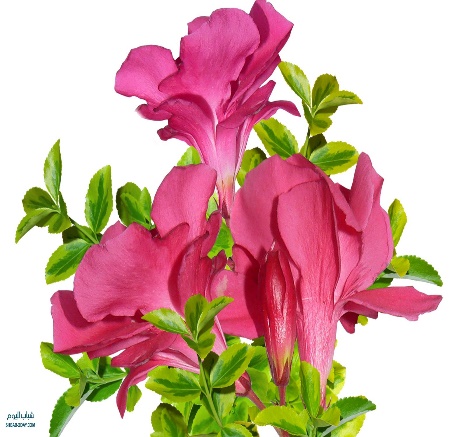 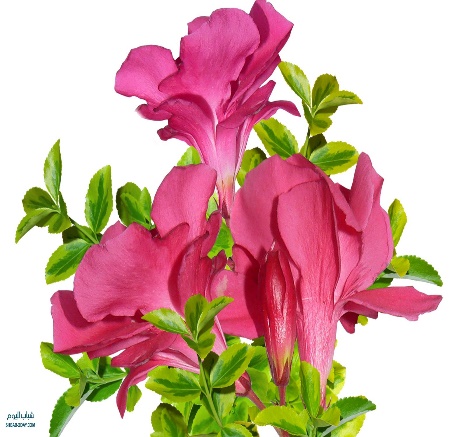 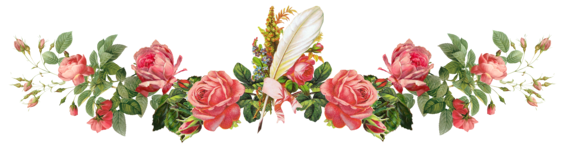 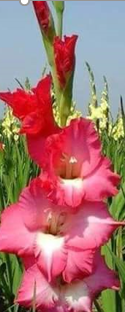 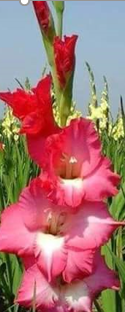 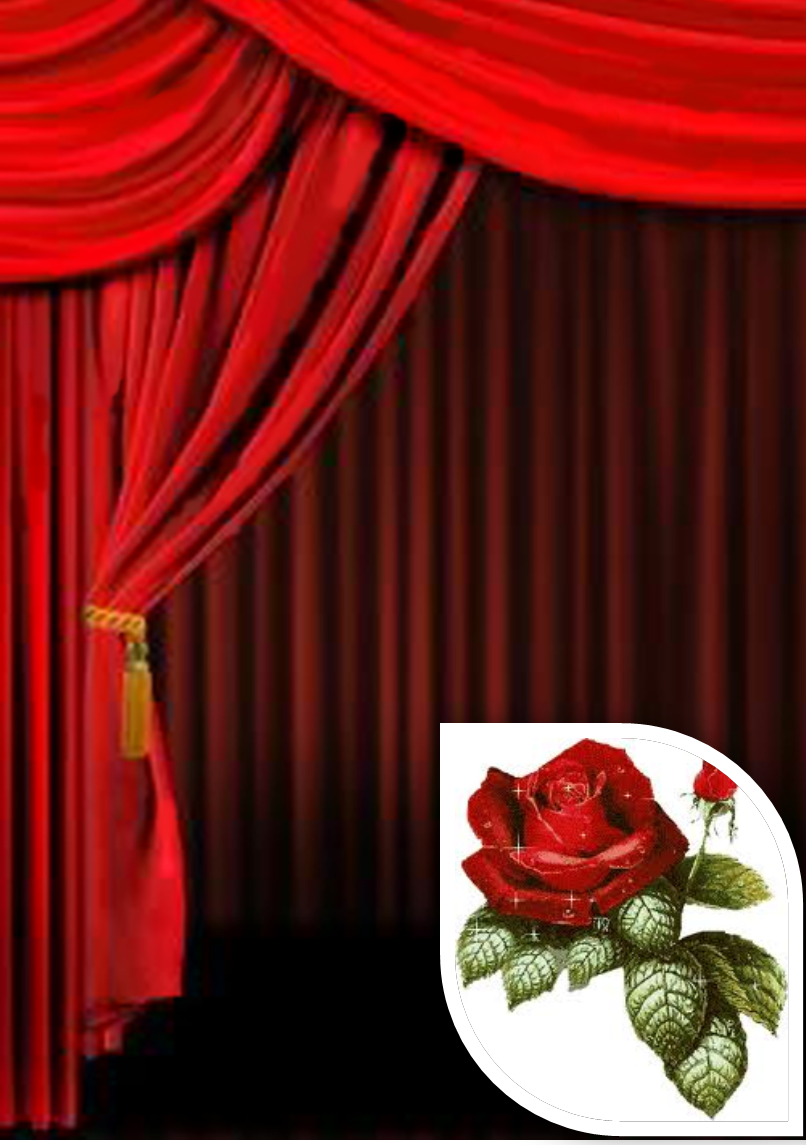 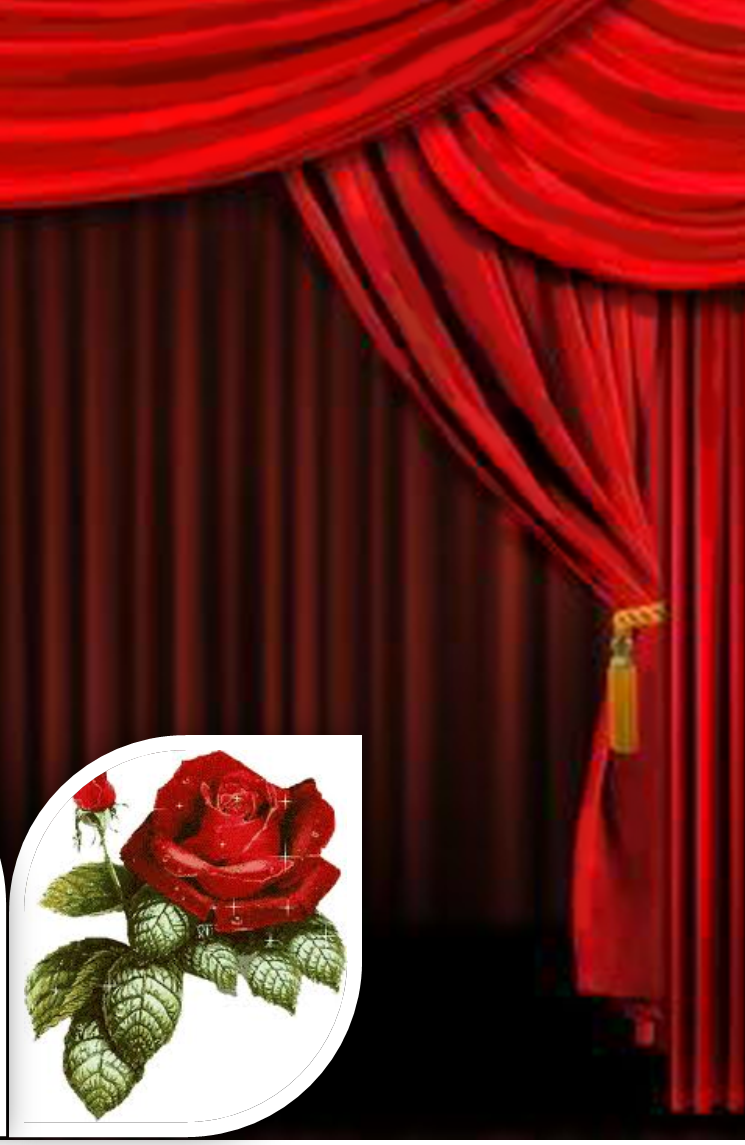 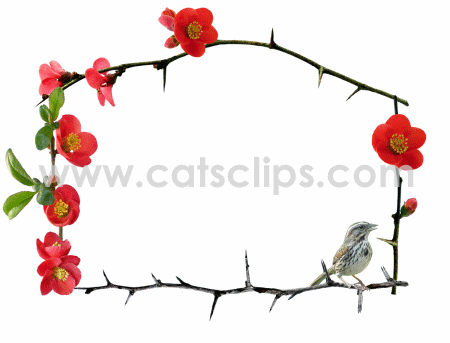 পরিচিতি
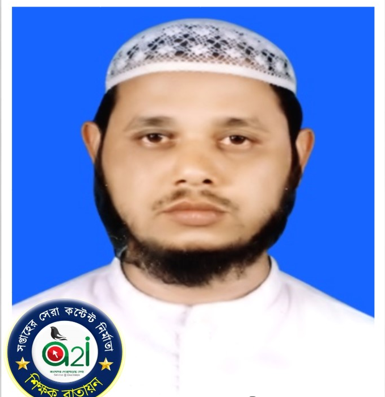 মুহাম্মদ শাহ্‌ জাহান 
সহকারী শিক্ষকআধুনগর ইসলামিয়া ফাজিল মাদ্‌রাসাসেল নাম্বারঃ ০১৮১৬ ৮৩০ ২৪৯ইমেইল: mdshahjahankutuby@gmail.com
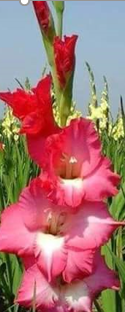 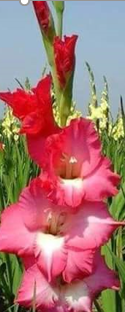 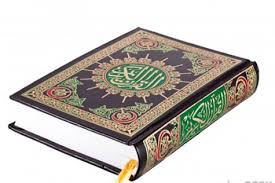 চলো, কিছু চিত্র দেখি-
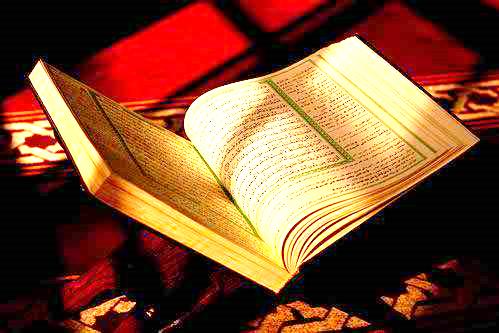 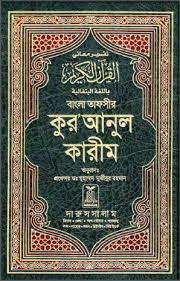 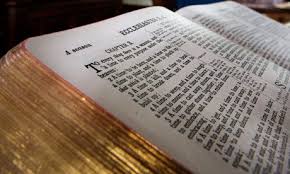 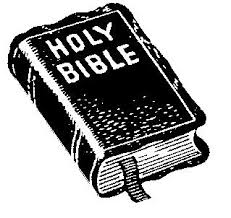 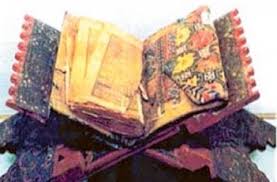 যাবুর
তাওরাত
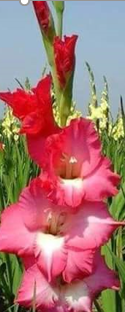 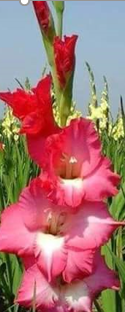 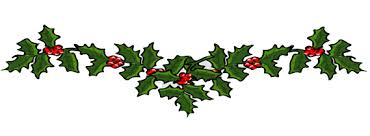 আজকের পাঠ
আসমানি                                          কিতাব
বিষয় : আল আকায়েদ ওয়াল ফিকহ
শ্রেণীঃ  দ্বিতীয় শ্রেণী   
অধ্যায়ঃ দ্বিতীয় অধ্যায়
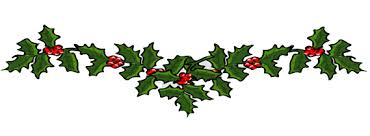 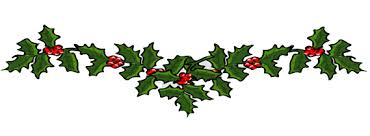 প্রধান চারটি  আসমানি  কিতাব
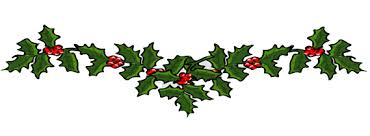 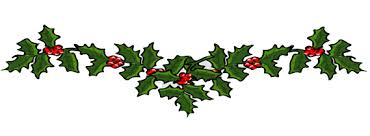 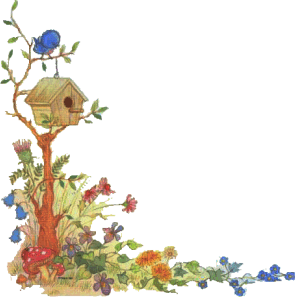 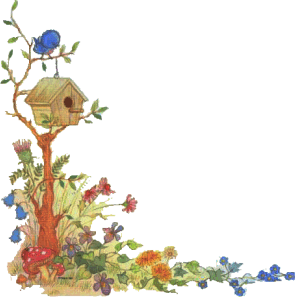 শিখনফল
এ পাঠ শেষে শিক্ষার্থীরা-------

আসমানি কিতাবের পরিচয় বলতে পারবে।
আসমানি কিতাবের সংখ্যা বর্ণনা করতে পারবে।
প্রধান চারটি আসমানি কিতাব যাদের উপর নাযিল হয়েছে তা ব্যাখা করতে পারবে ।
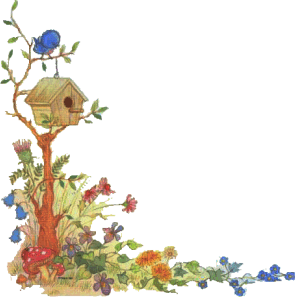 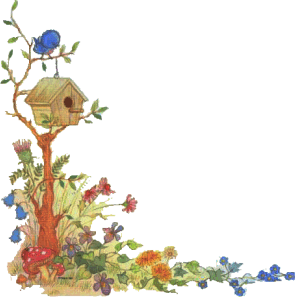 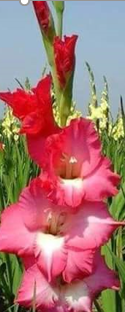 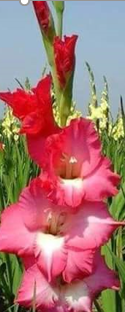 আসমানি কিতাবের পরিচয়ঃ
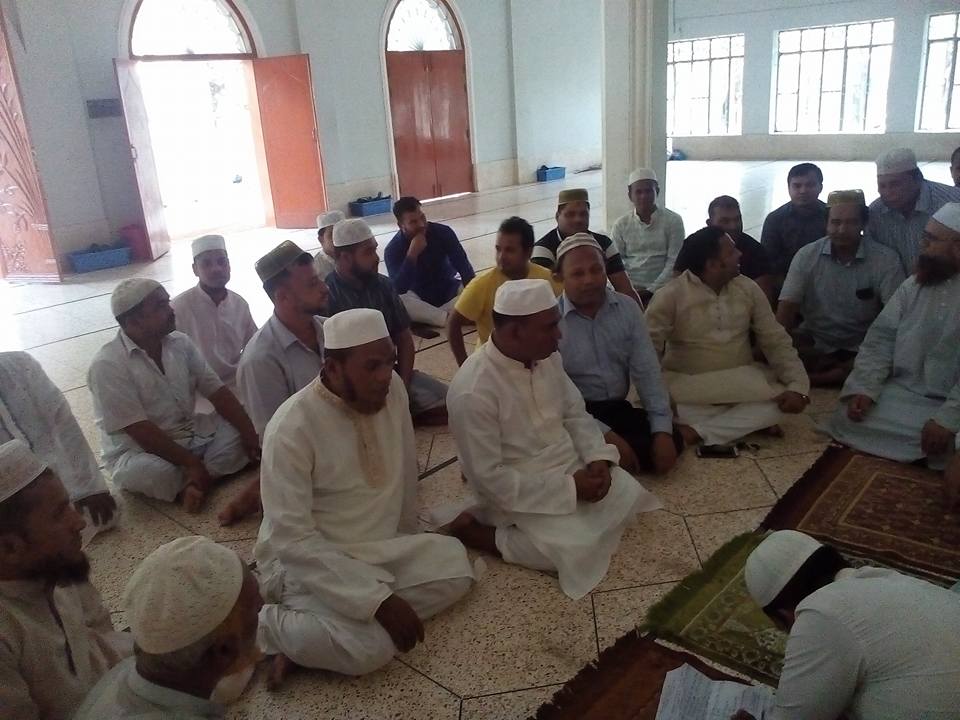 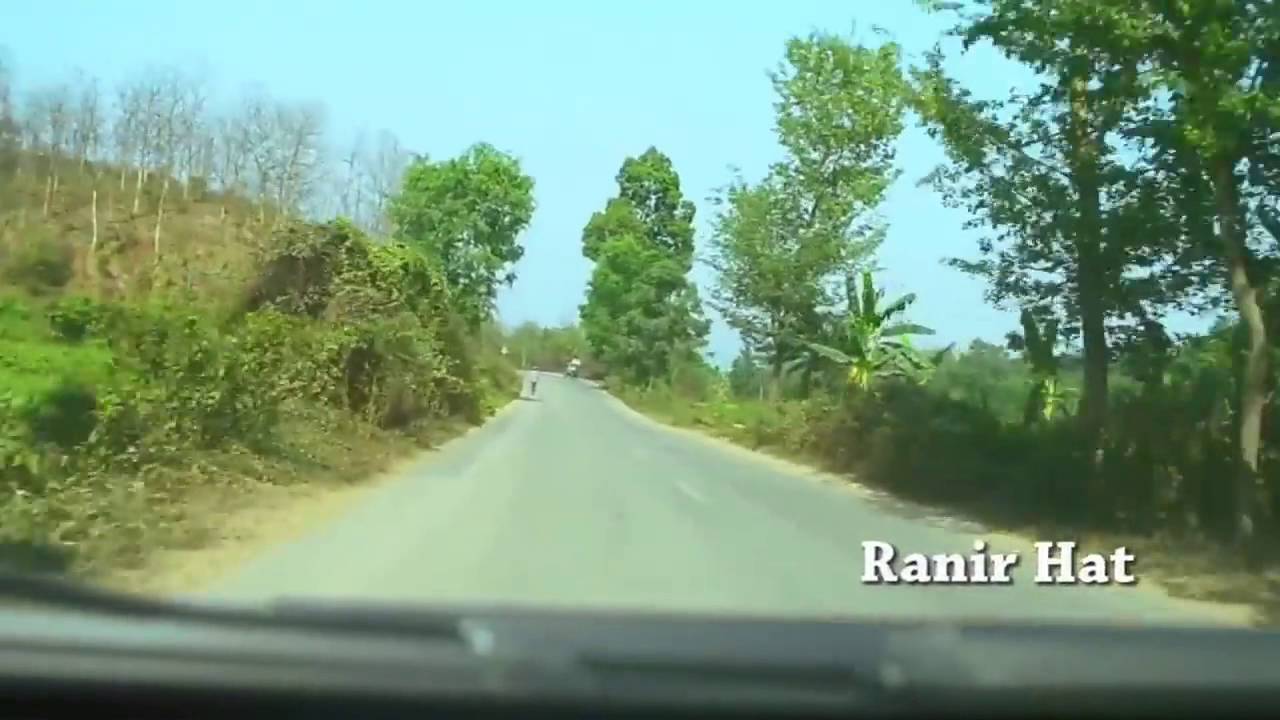 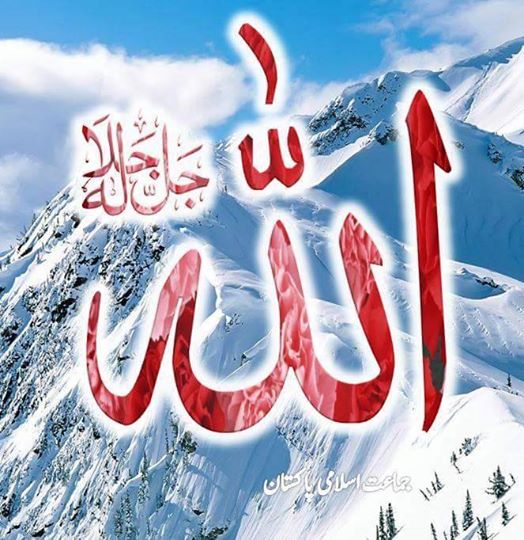 সরল পথ
মানব জাতিকে
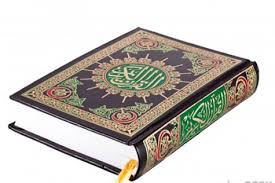 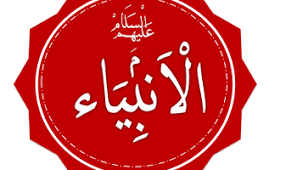 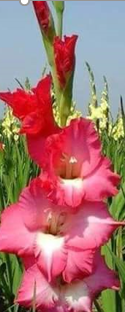 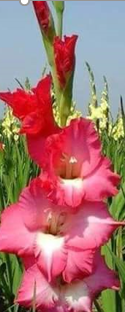 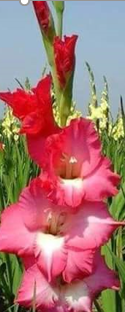 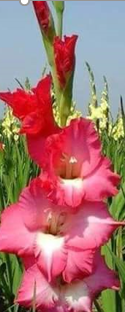 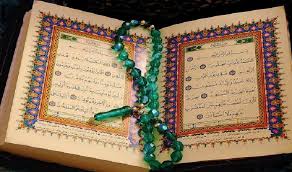 পরিভাষায়ঃ
মানব জাতিকে সঠিক পথ দেখানোর জন্য আল্লাহ তায়ালার পক্ষ থেকে রাসুল গণের নিকট যে সব কিতাব অবতীর্ণ হয়েছে সে গুলোকে আসমানি কিতাব  বলে ।
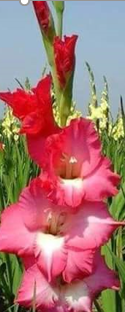 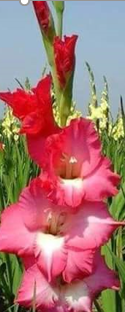 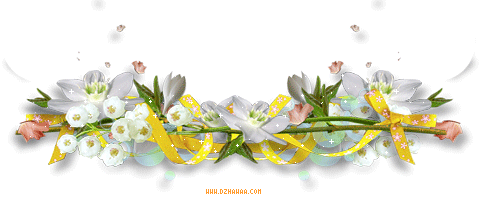 একক কাজ
সময়
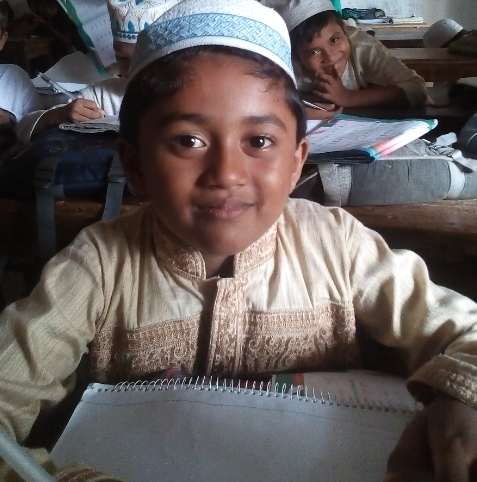 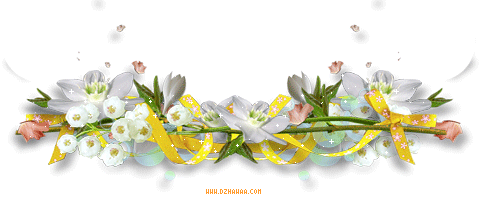 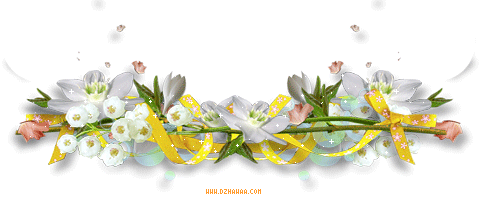 ৫ মিনিট
আসমানি কিতাব কাকে বলে ?লিখ ।
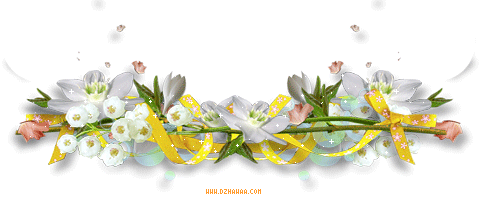 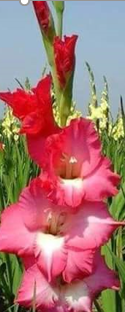 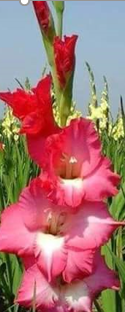 আসমানি কিতাবের সংখ্যাঃ
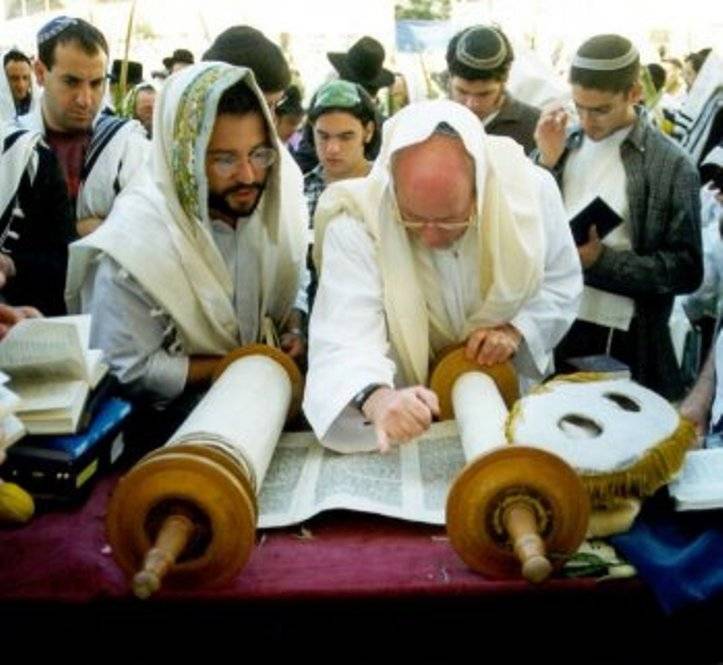 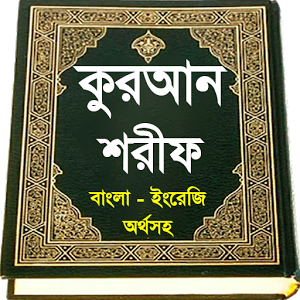 আসমানি কিতাব মোট ১০৪ খানা ।
প্রধান কিতাব ৪ খানা ।
কুরআন
তাওরাত
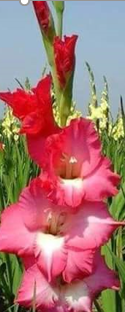 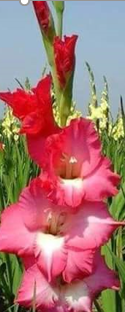 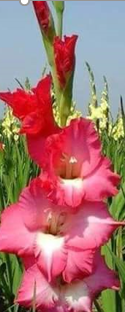 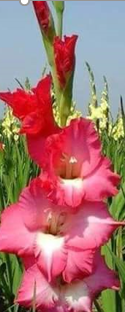 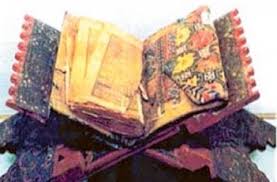 তাওরাত
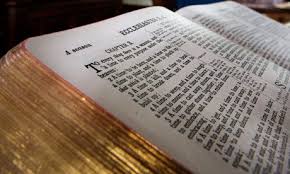 যাবুর
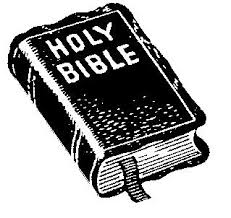 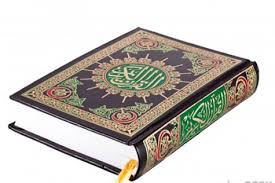 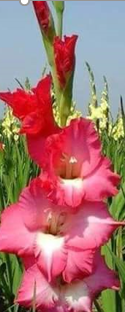 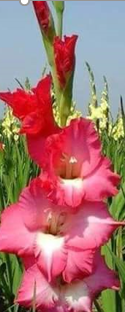 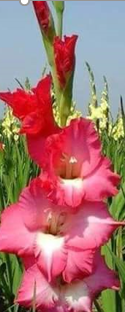 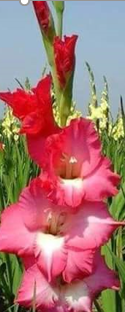 প্রধান চারটি  আসমানি  কিতাব যাদের উপর অবতীর্ণ হয়েছে;
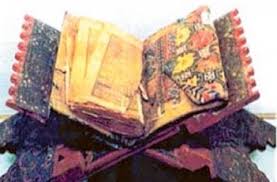 1.তাওরাত হযরত মুসা (আ.) এর উপর।
তাওরাত
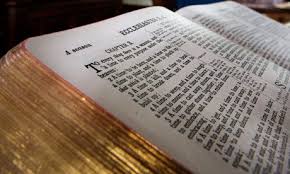 ২.যাবুর হযরত দাউদ (আ.)-এর উপর।
যাবুর
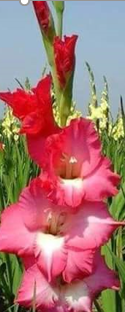 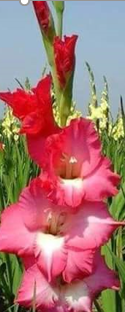 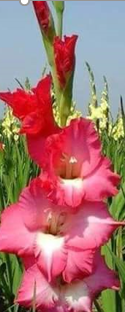 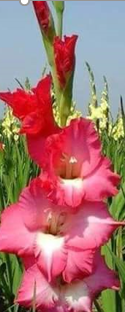 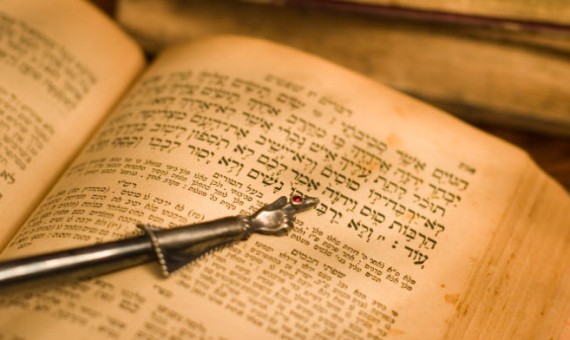 3.ইনজিল হযরত ঈসা (আ.) এর উপর।
ইনজিল
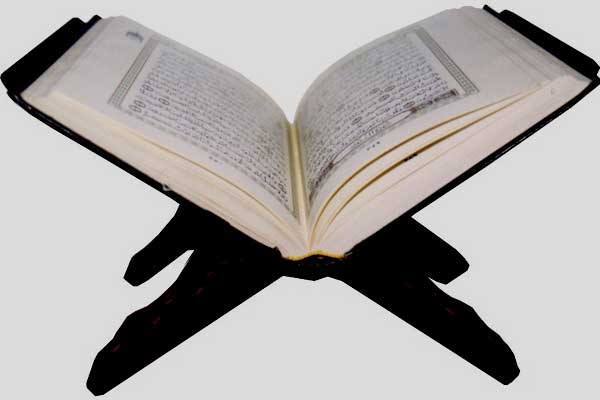 4.কুরআন হযরত মুহাম্মদ (সঃ) এর উপর।
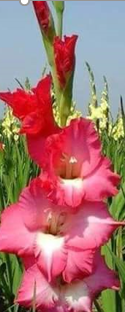 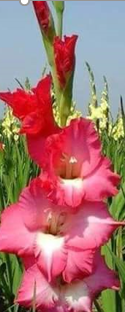 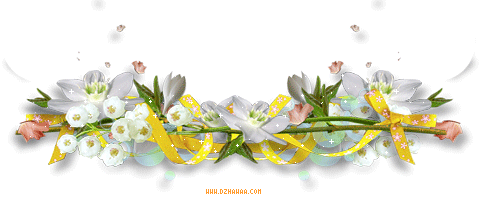 জোড়ায় কাজঃ
সময়
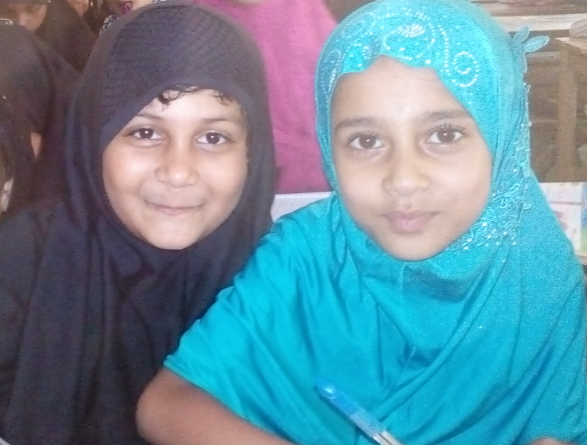 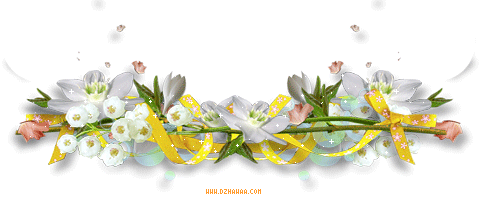 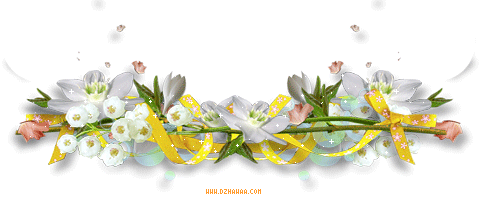 ৫ মিনিট
প্রধান চারটি  আসমানি  কিতাব যাদের উপর অবতীর্ণ হয়েছে লিখ ।
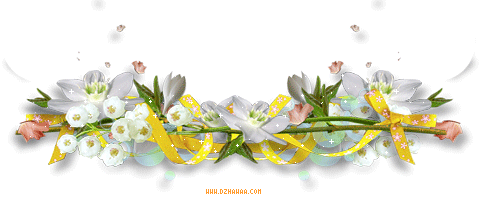 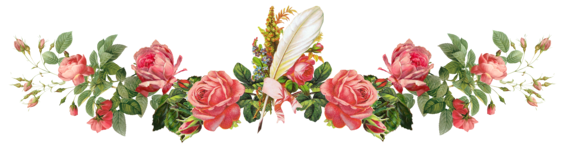 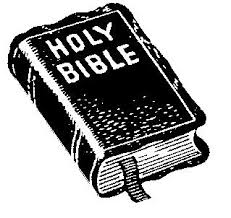 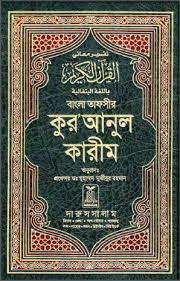 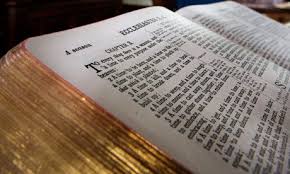 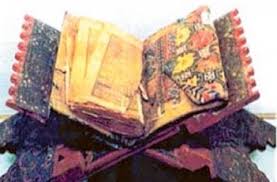 তাওরাত
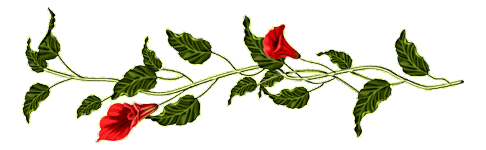 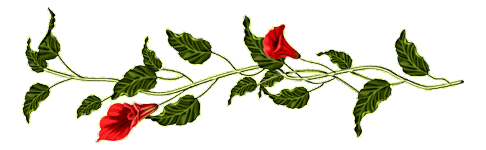 সকল আসমানি কিতাবের
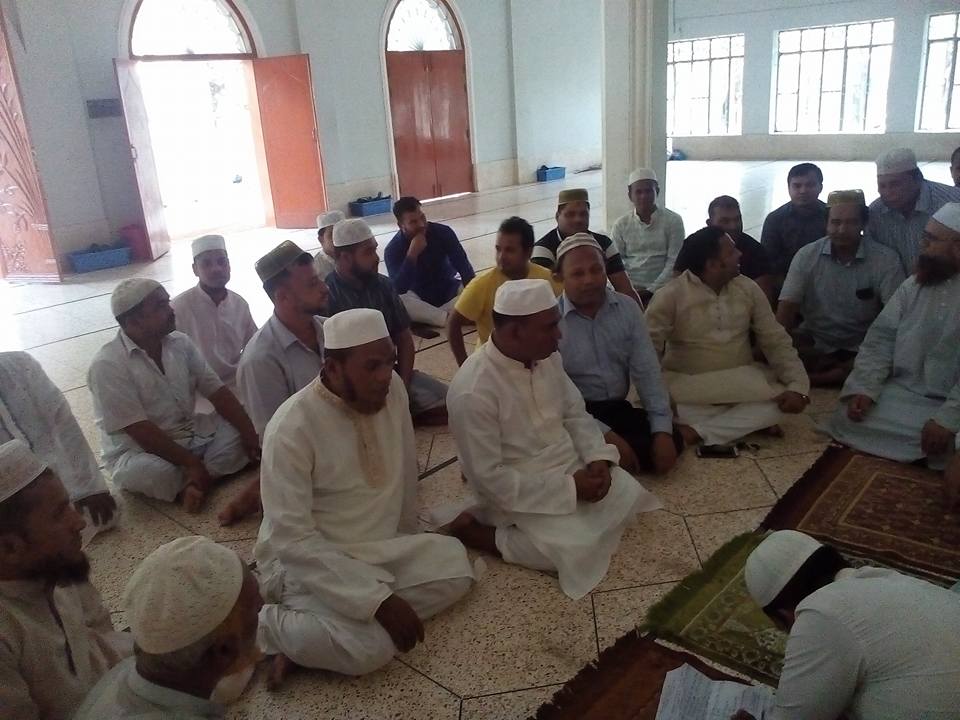 ফরজ
সকল আসমানি কিতাবের উপর ঈমান আনা প্রত্যেক মুসলমানের উপর ফরজ ।
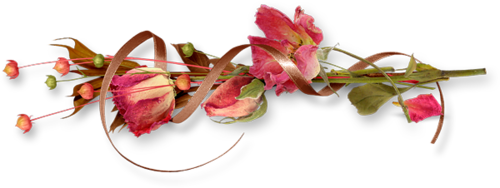 মূল্যায়নঃ
আসমানি কিতাব কত খানা ? 
তাওরাত কার উপর অবতীর্ণ হয়েছে ?
যাবুর  কার উপর অবতীর্ণ হয়েছে?  
 ইনজিল  কার উপর অবতীর্ণ হয়েছে? 
কুরআন কার উপর অবতীর্ণ হয়েছে?
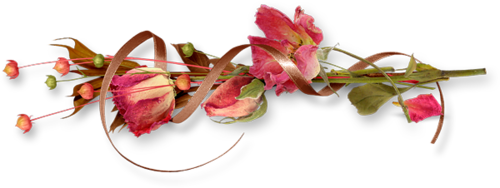 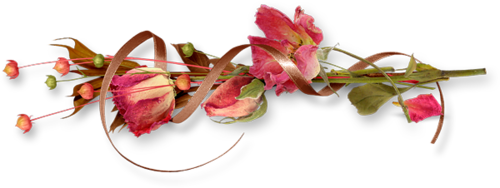 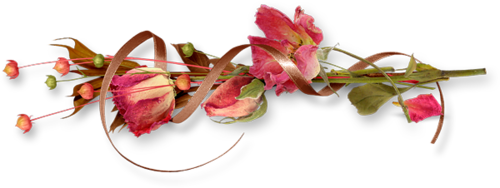 বাড়ির কাজ
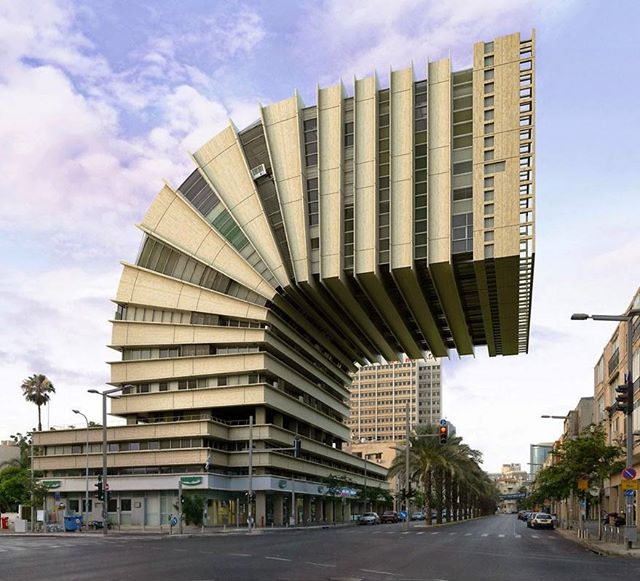 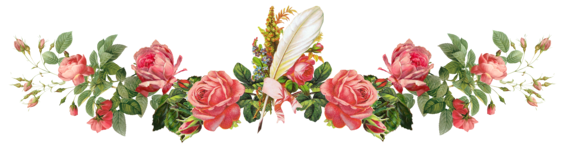 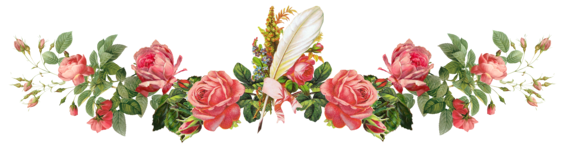 প্রধান ৪খানা আসমানি কিতাব যাদের উপর নাযিল হয়েছে লিখ ?
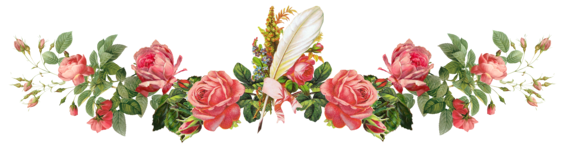 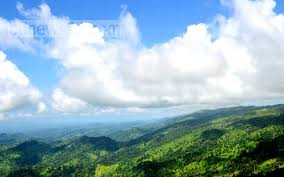 নীতিবাক্য
আসমানি কিতাব আল্লার বাণী ,
   সব কিতাবে ঈমান আনি ।
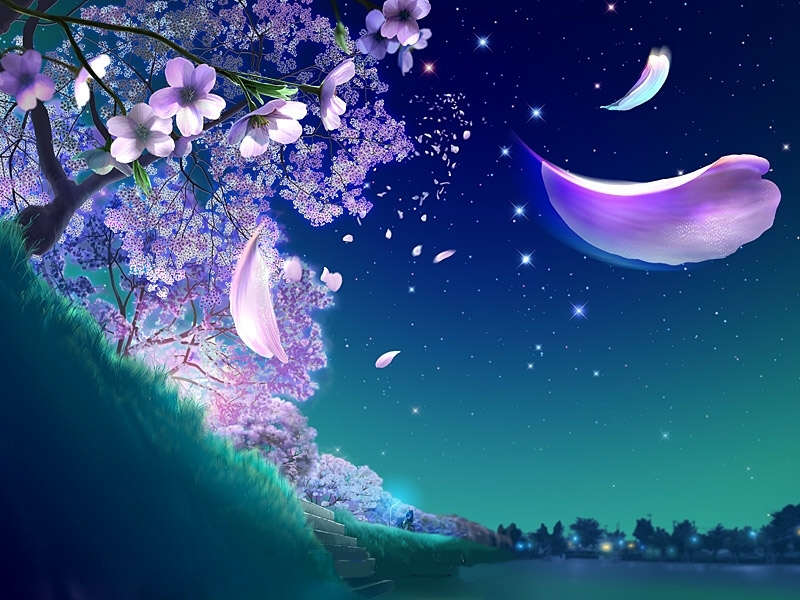 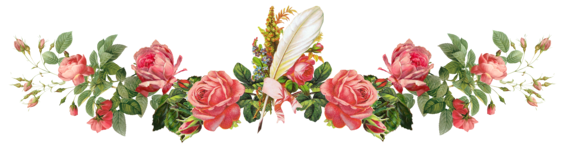 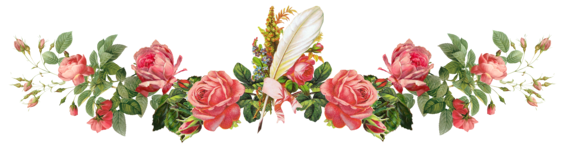 ধন্যবাদ সবাইকে
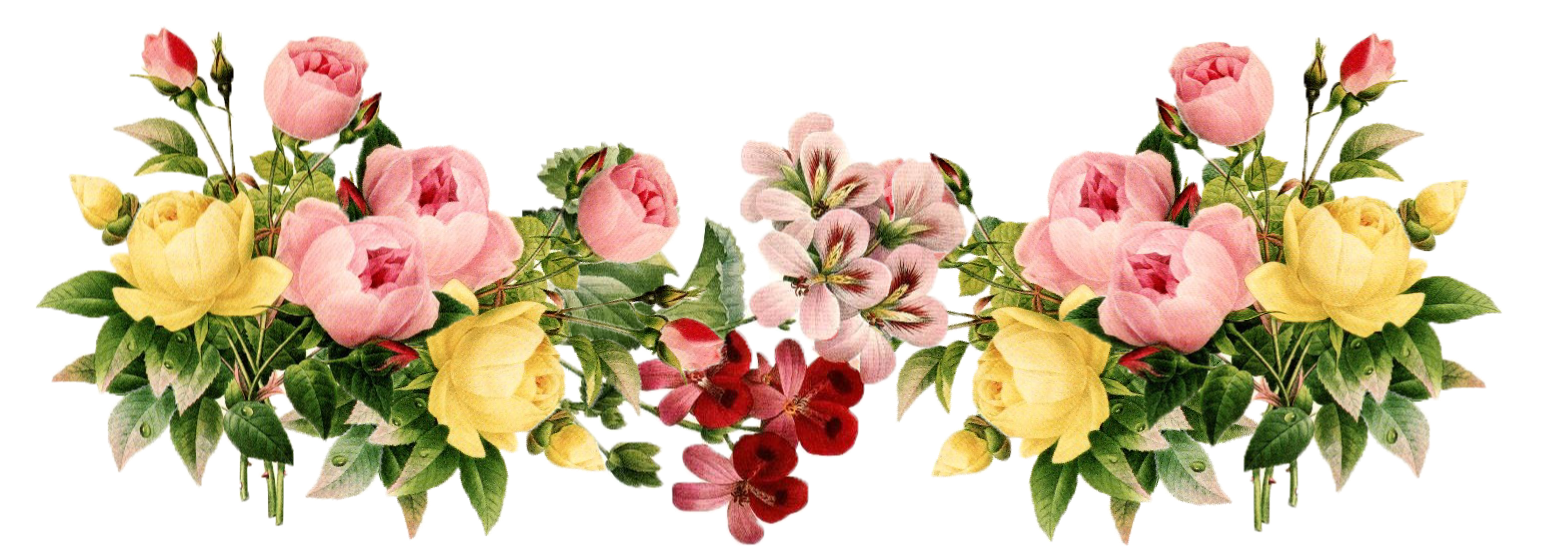